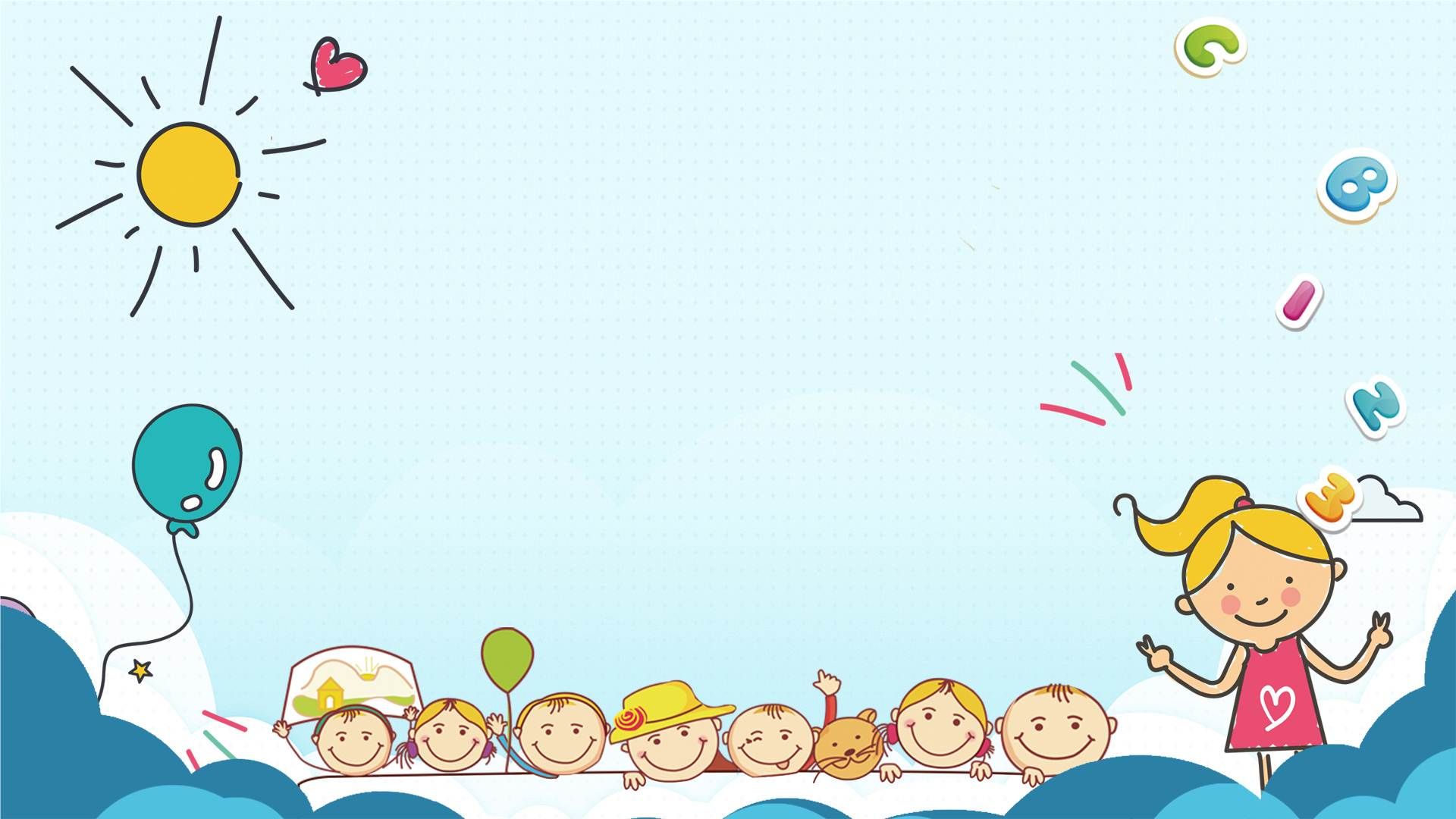 муниципальное бюджетное дошкольное образовательное учреждение города Ростова-на-Дону «Детский сад №254»344033 г. Ростов - на – Дону, ул. Магнитогорская 7/1, тел. \факс 242-01-73
НЕДЕЛЯ ПСИХОЛОГИИ В ДОУ
«Я ДЕРЖУ В ЛАДОШКАХ СОЛНЦЕ»
Подготовила:
педагог-психолог  Несмеянова А.С.
План:
Понедельник — «День счастья»
Вторник — «День доброты» 
Среда — «День дружбы»
Четверг — «День понимания»
Пятница — «День мечтаний и пожеланий»
Девиз неделиЯ держу в ладошках солнце!Я дарю его друзьям!Улыбнитесь – это просто.Лучик солнца – это Вам!
Цель мероприятия: 
Сохранение и укрепление психологического здоровья, повышение интереса родителей и педагогов к психологии.
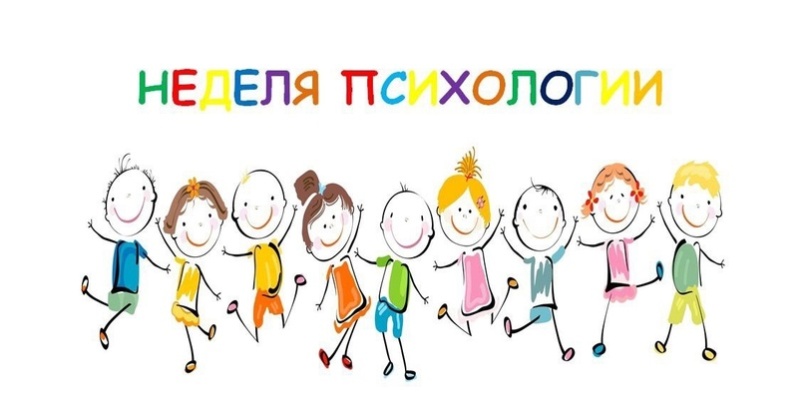 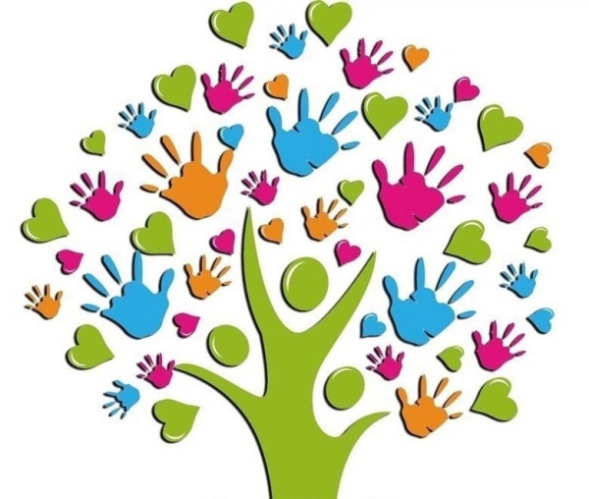 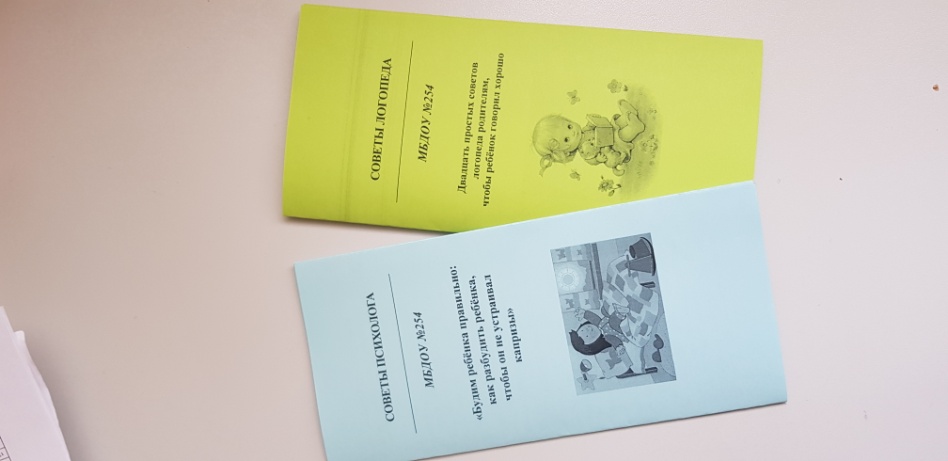 Открытие недели психологии
Психологическая акция с родителями,
 детьми и сотрудниками ДОУ «Поделись улыбкой»
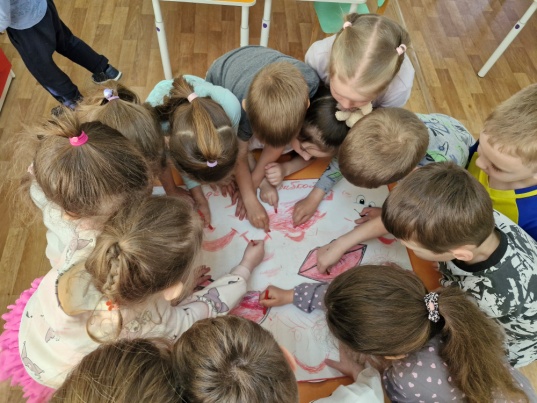 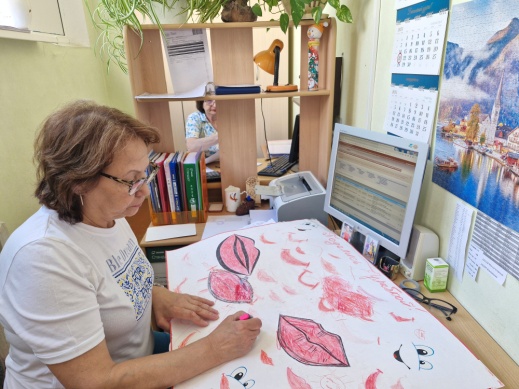 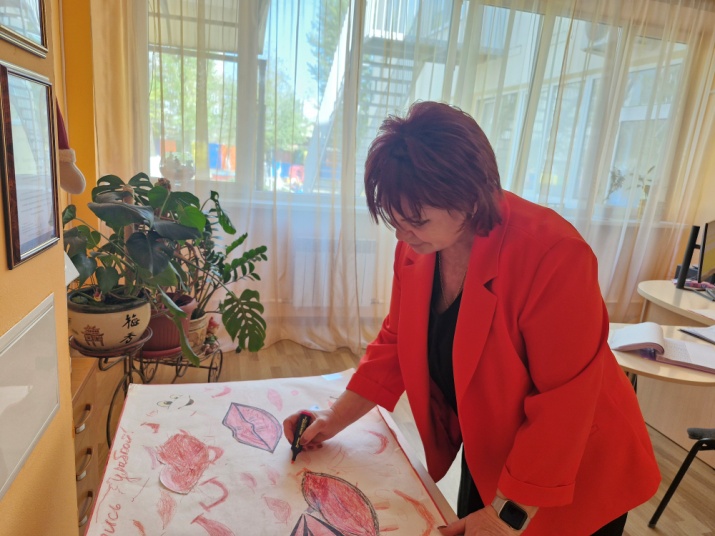 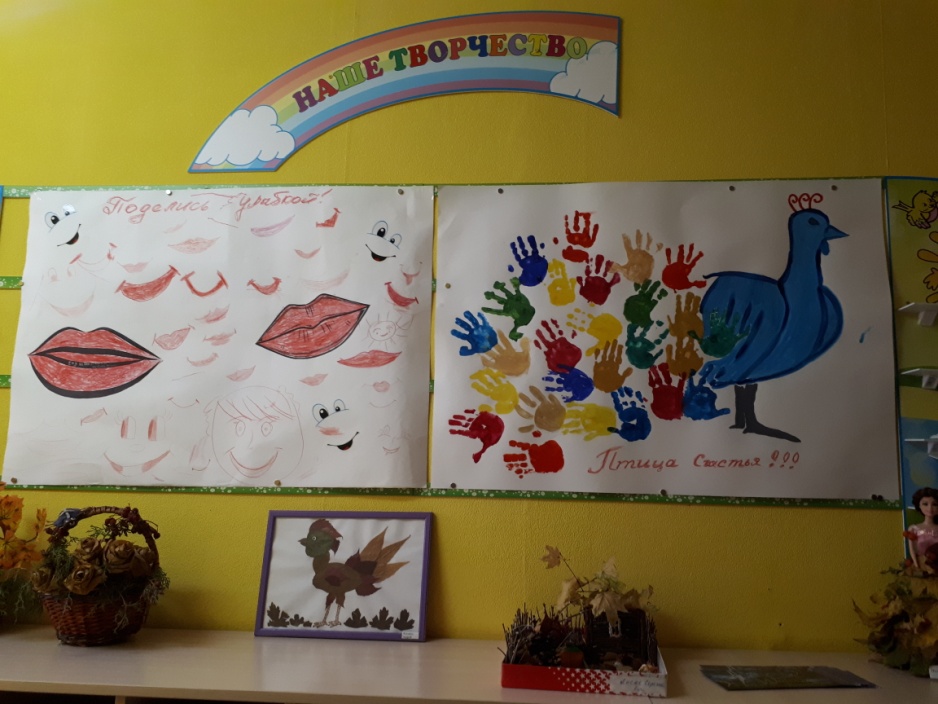 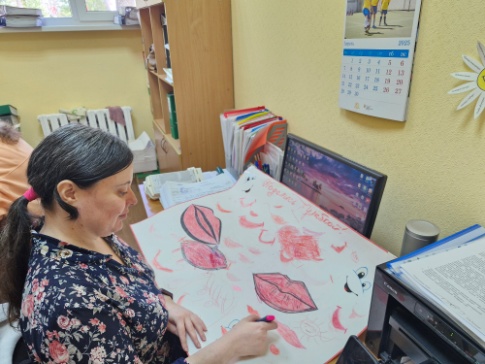 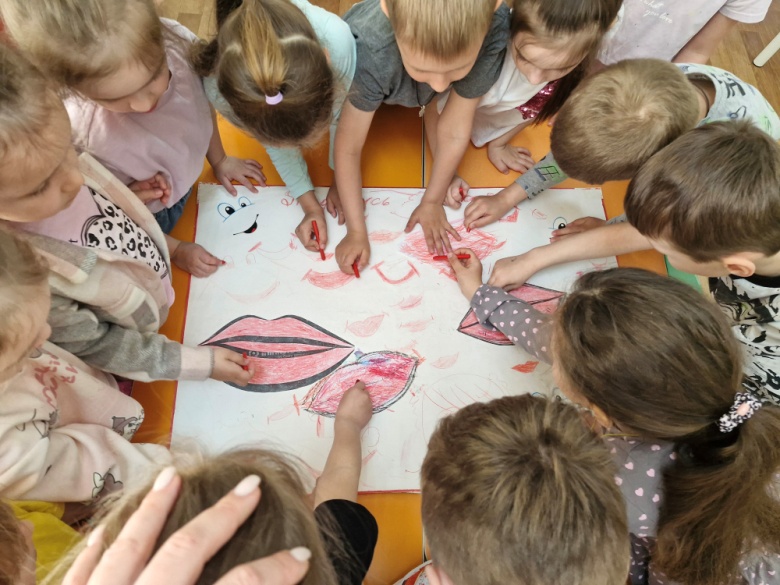 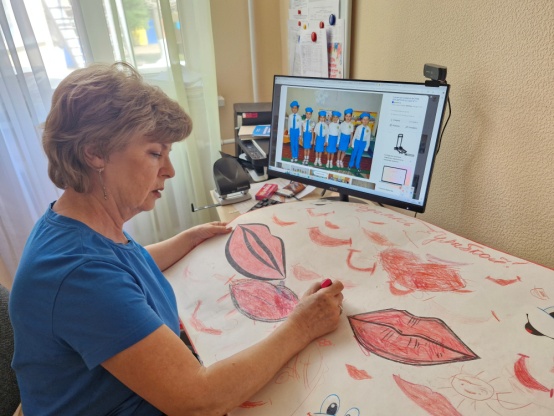 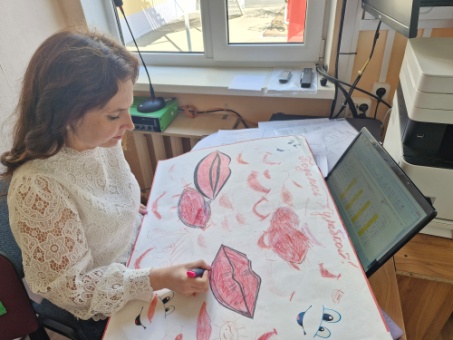 Понедельник — «День счастья»
Психологическая акция с родителями
 старшей группы «Аптечка для души»
НОД «Птица счастья»
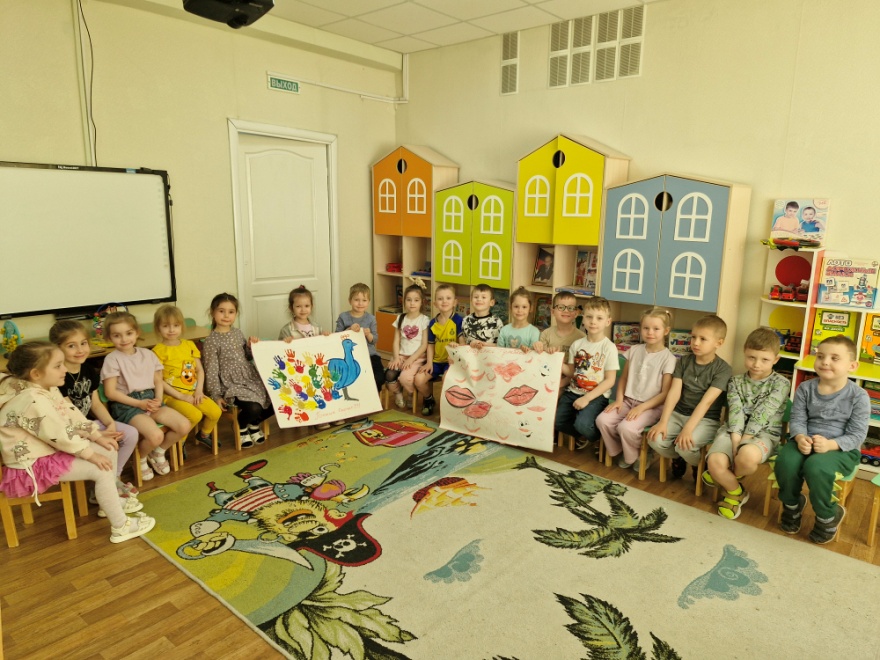 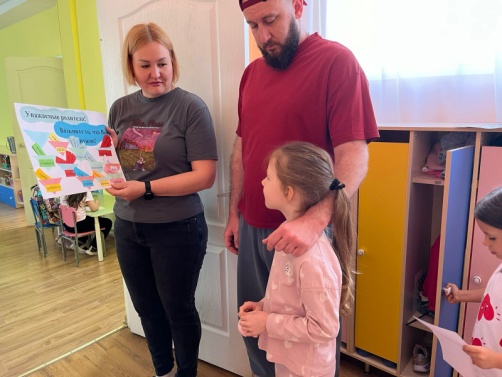 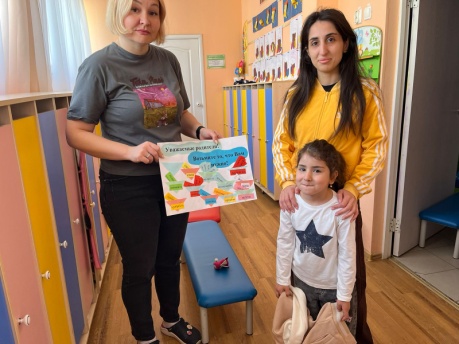 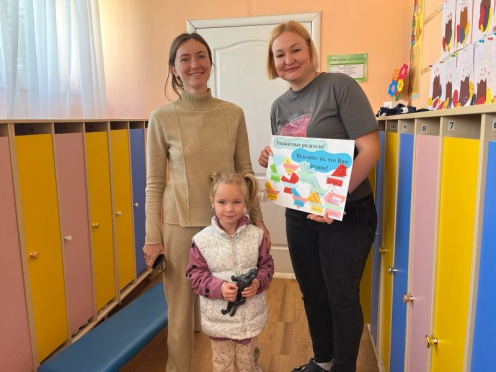 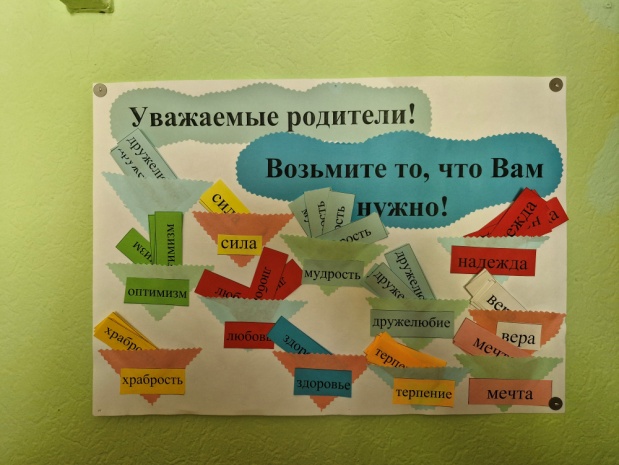 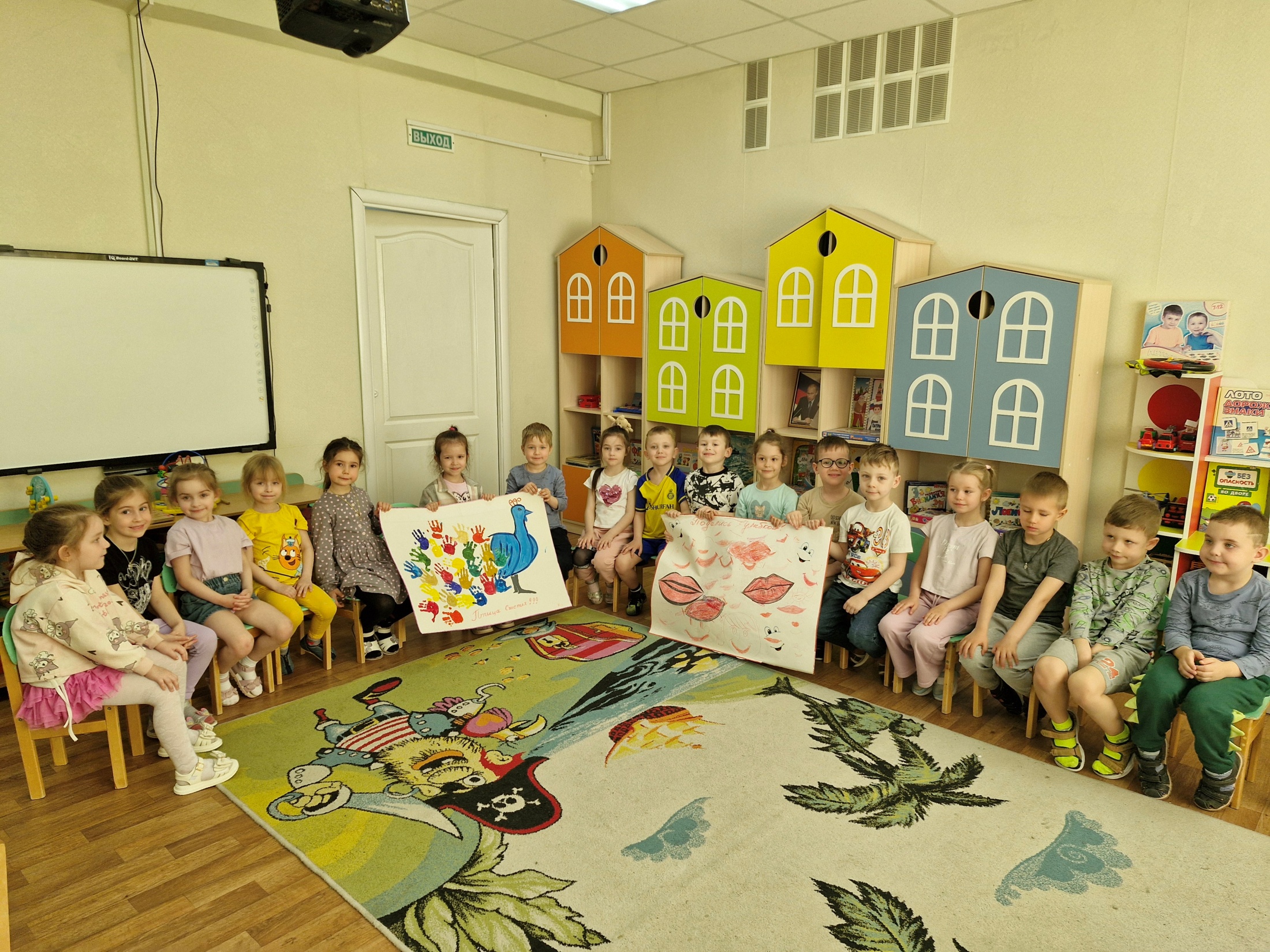 Вторник - «День доброты»
НОД «Солнышко лучистое»
Психологическая акция с родителями 
средней группы «Солнце в ладошках»
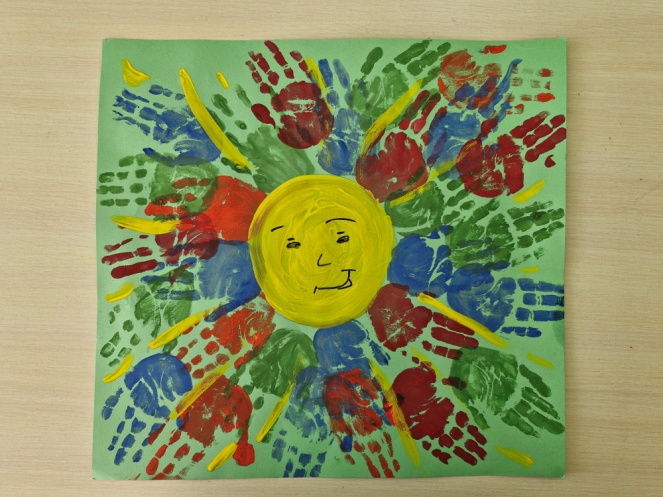 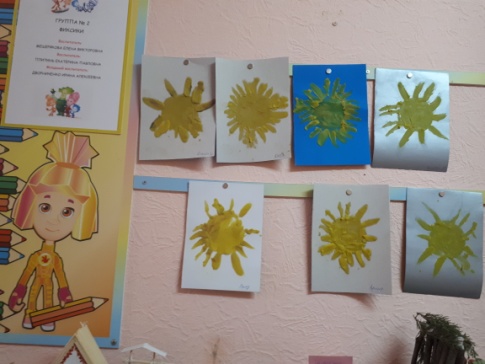 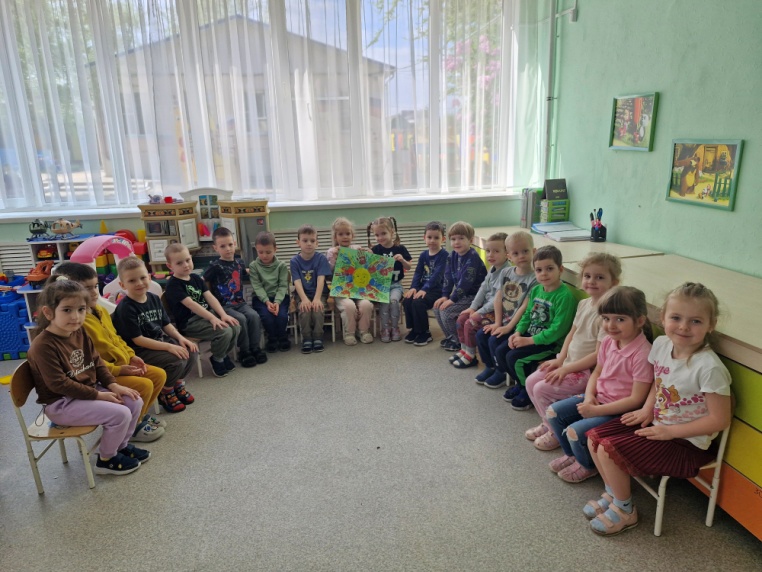 Психологические игры с детьми «Эмоции»
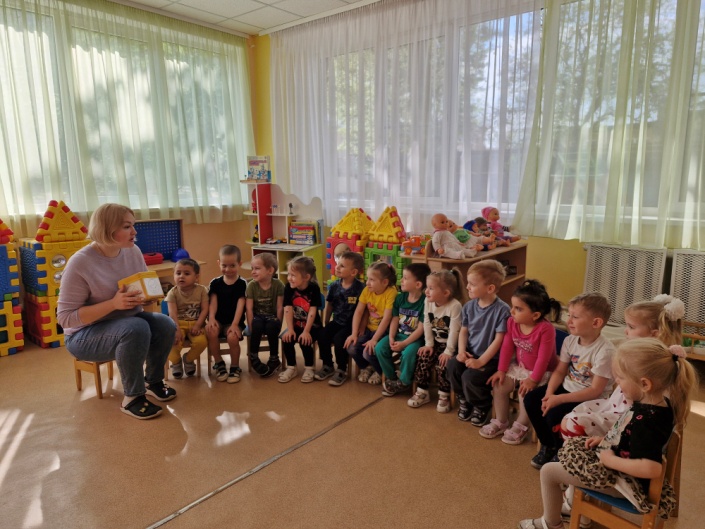 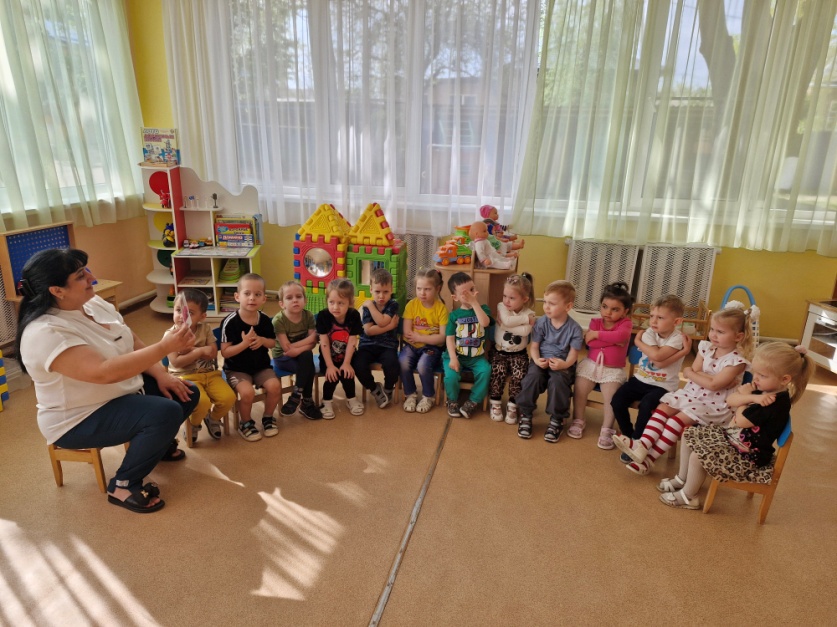 Среда - «День дружбы»
Психологическая акция с родителями
«Радуга  настроения»
НОД «Воспитатель глазами детей»
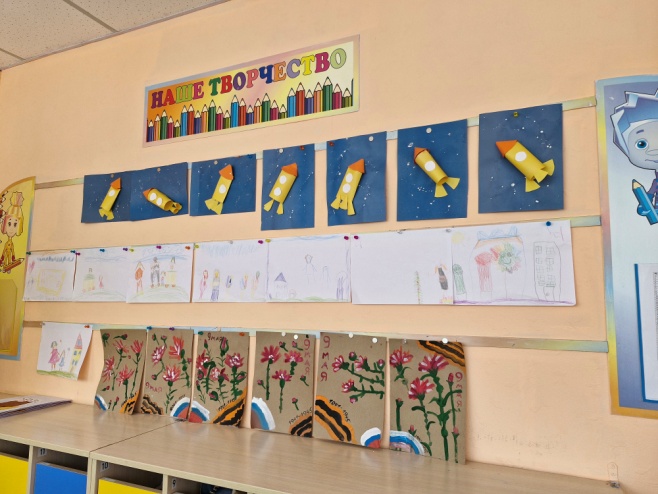 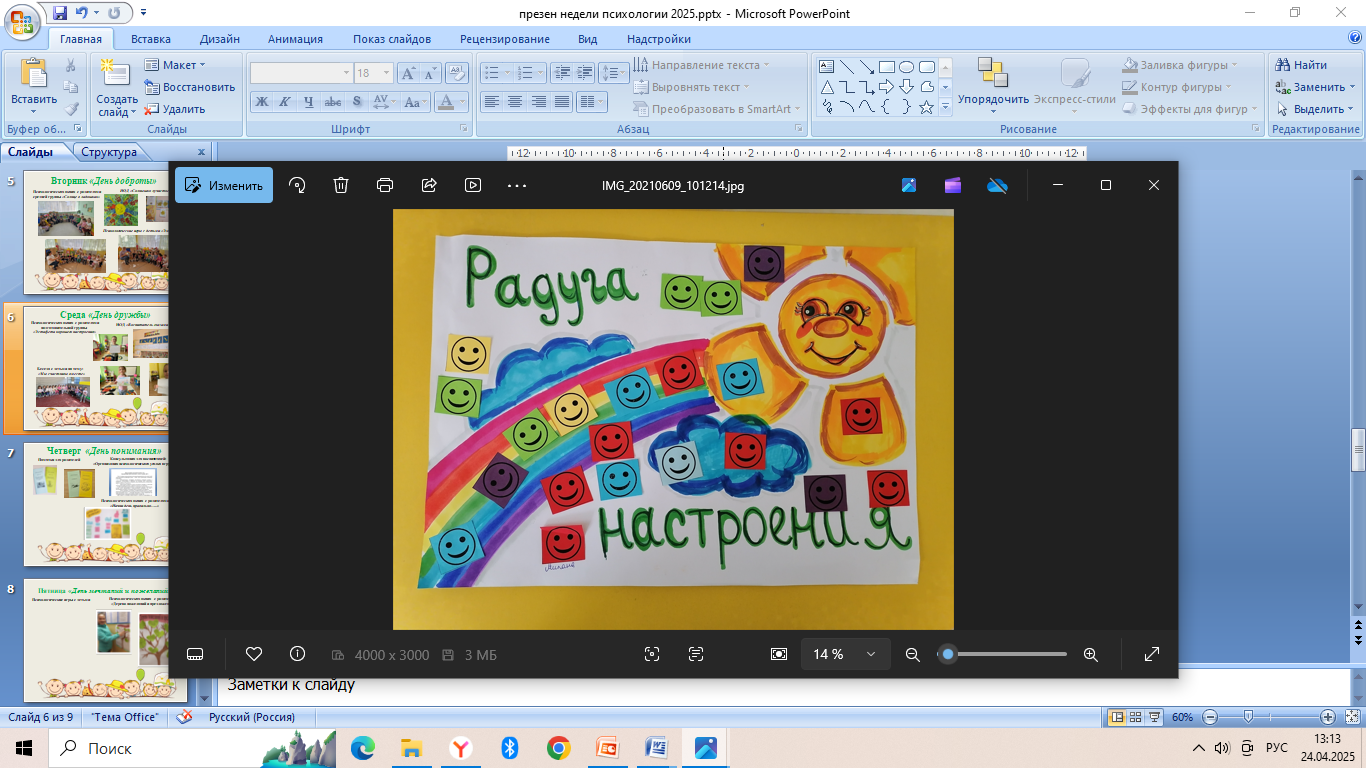 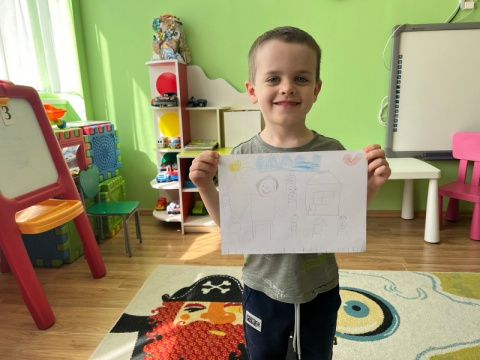 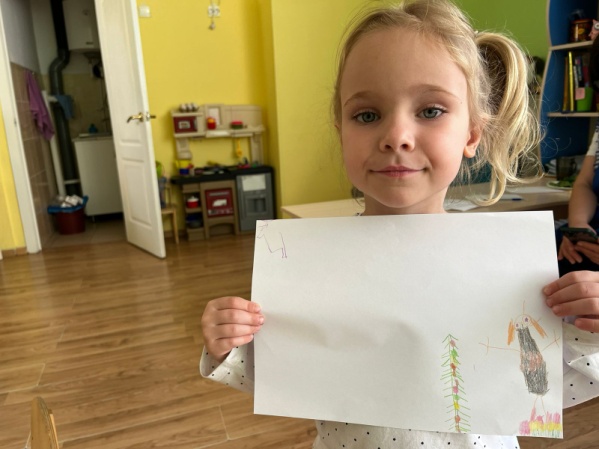 Беседа с детьми на тему:
 «Мы счастливы вместе»
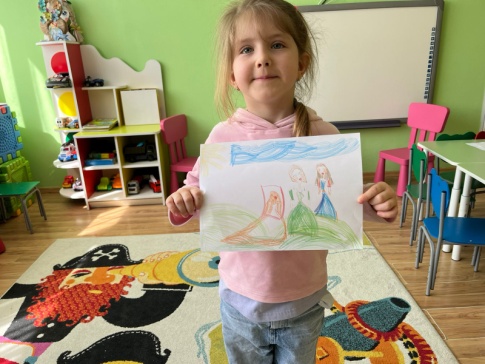 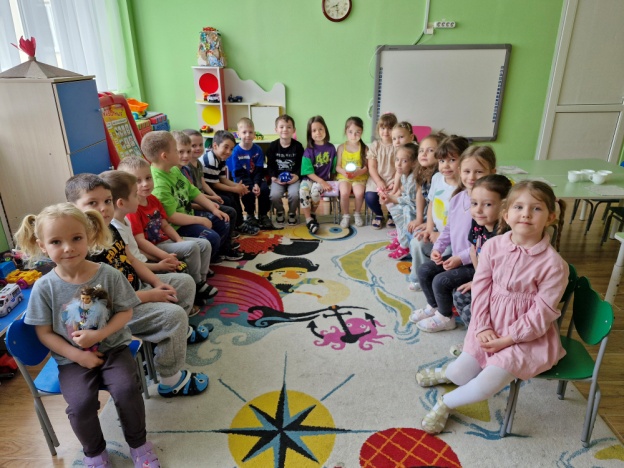 Четверг  «День понимания»
Памятки для родителей
Консультация для воспитателей: 
«Организация психологического уголка в группе ДОУ»
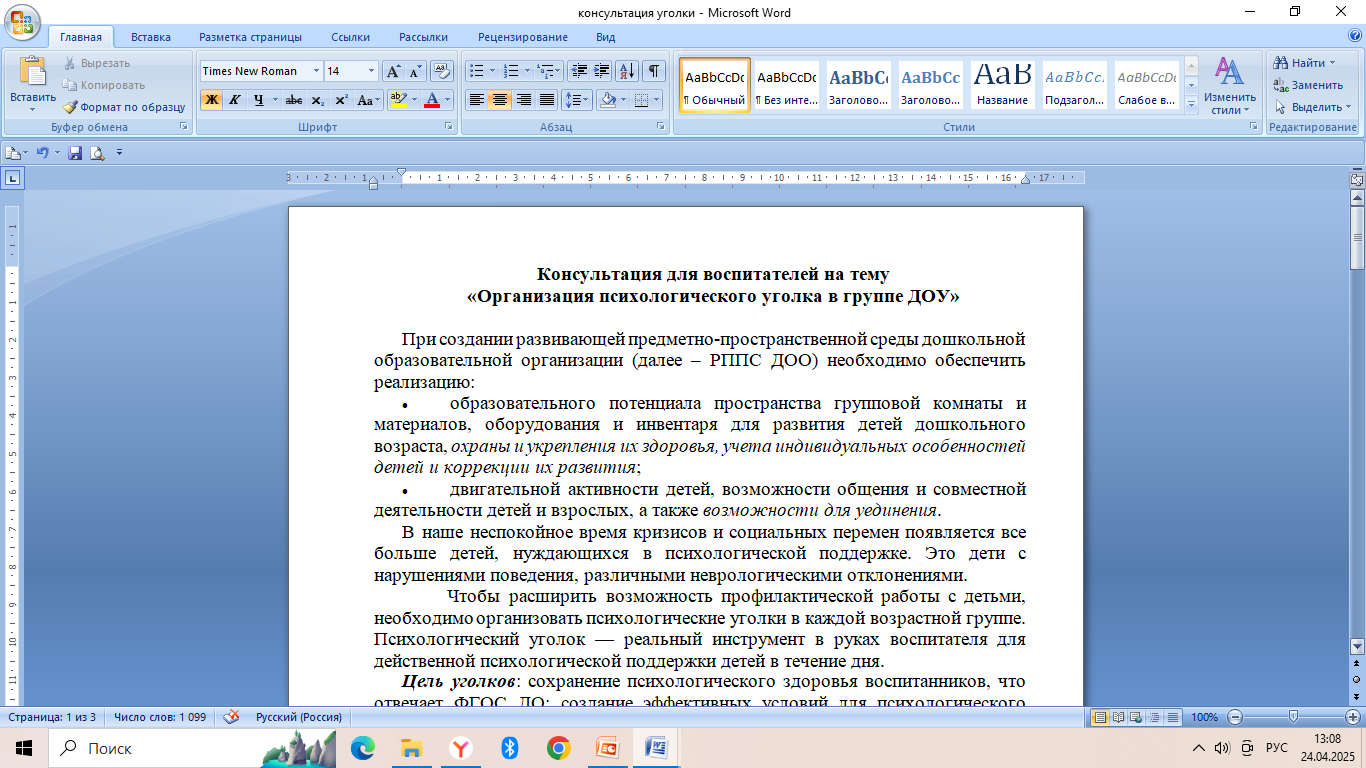 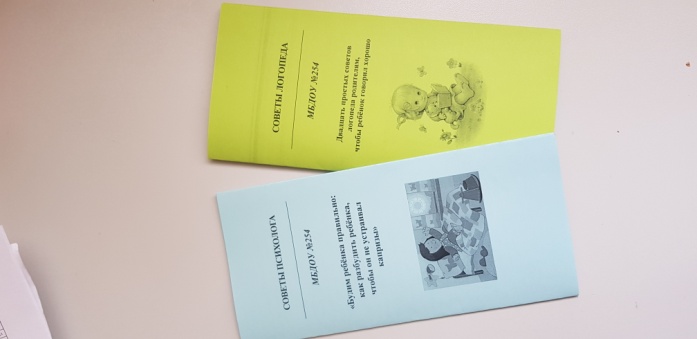 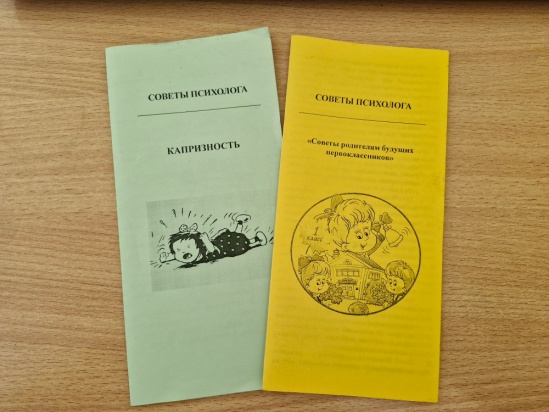 Психологическая акция с родителями 
«Начни день правильно…..»
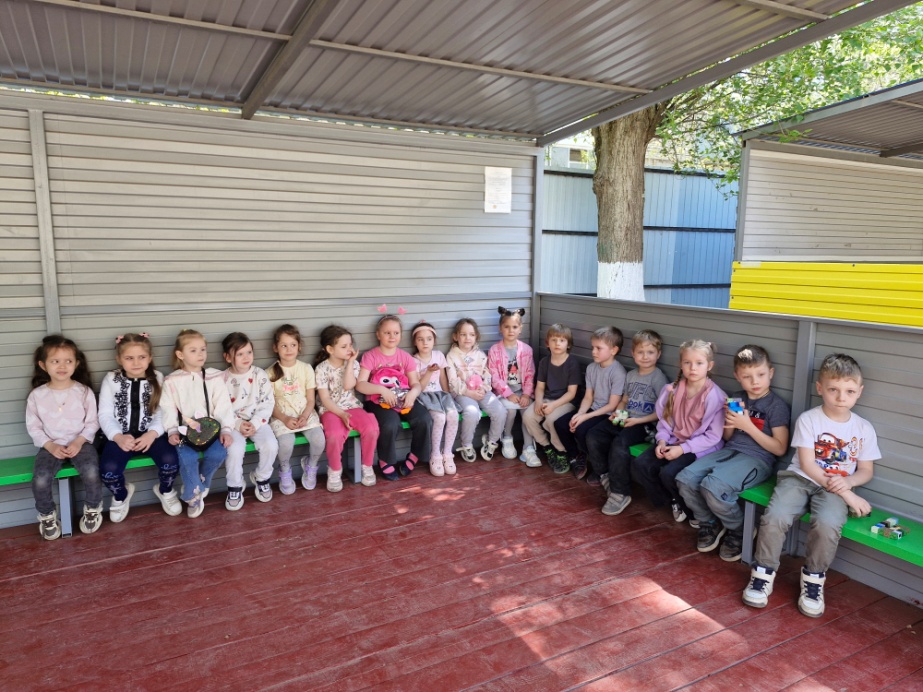 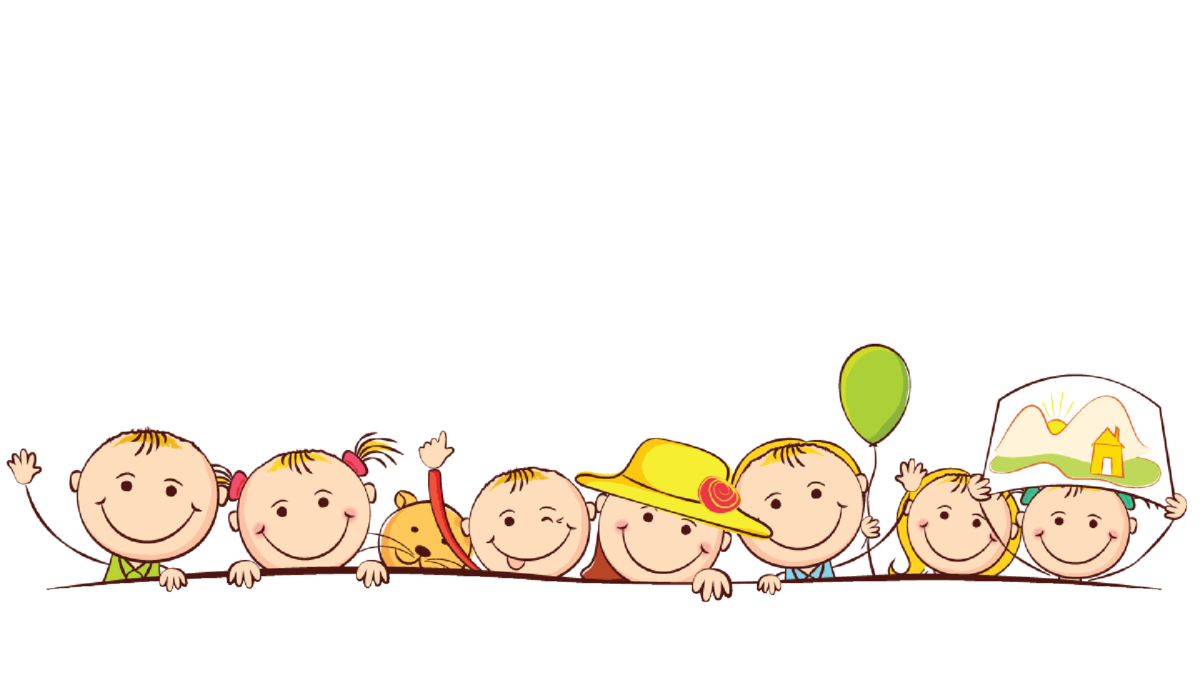 Пятница «День мечтаний и пожеланий»
Психологическая акция  с родителями
«Эстафета хорошего настроения»
Психологические игры с детьми
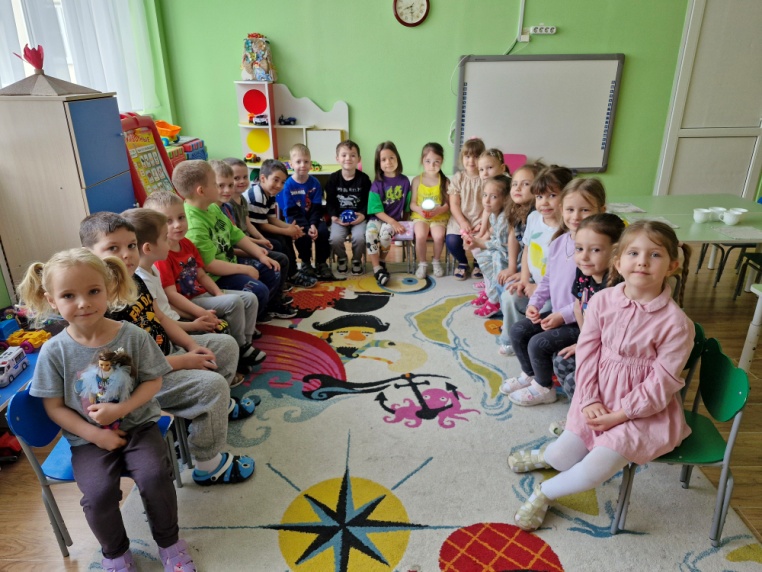 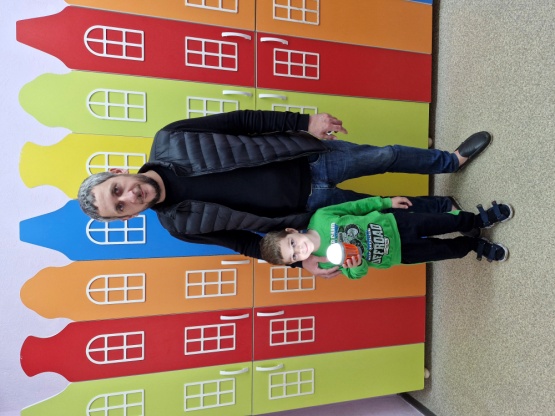 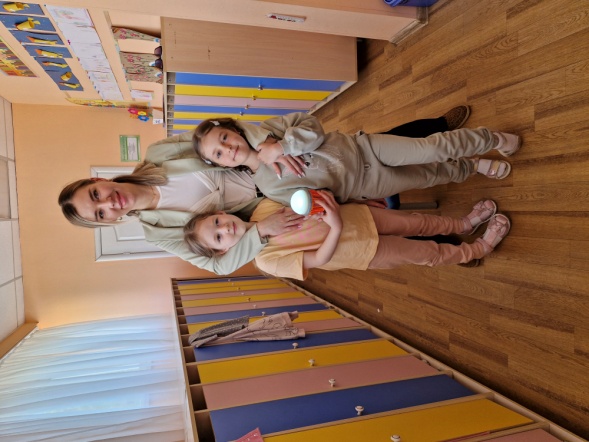 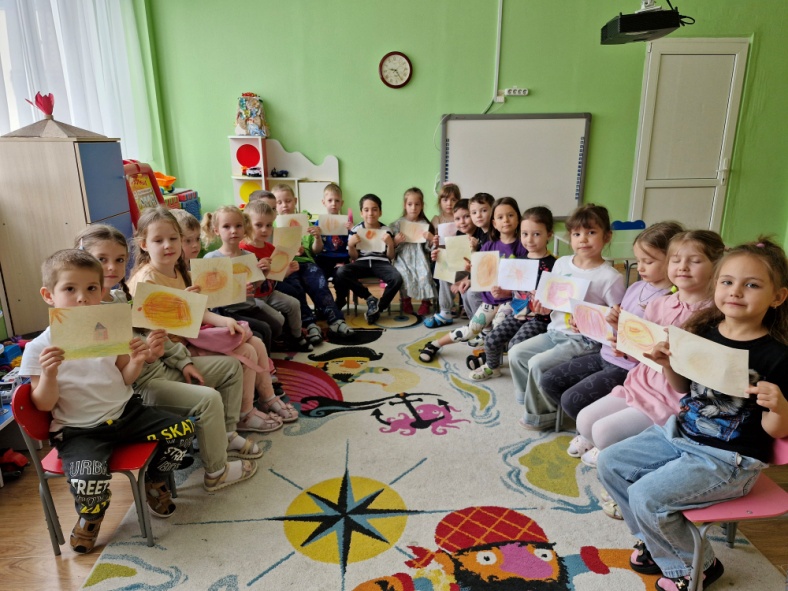 В заключение
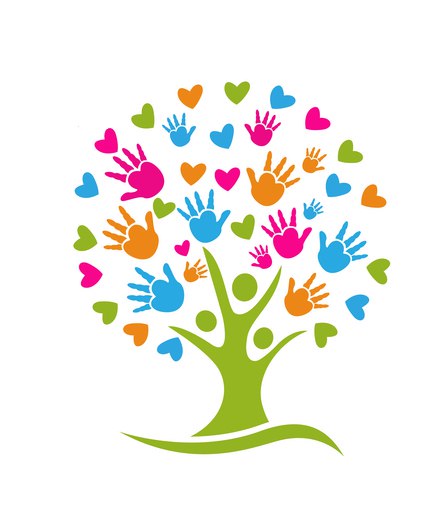